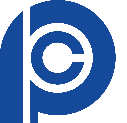 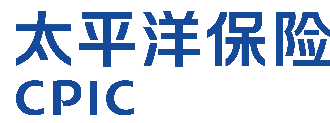 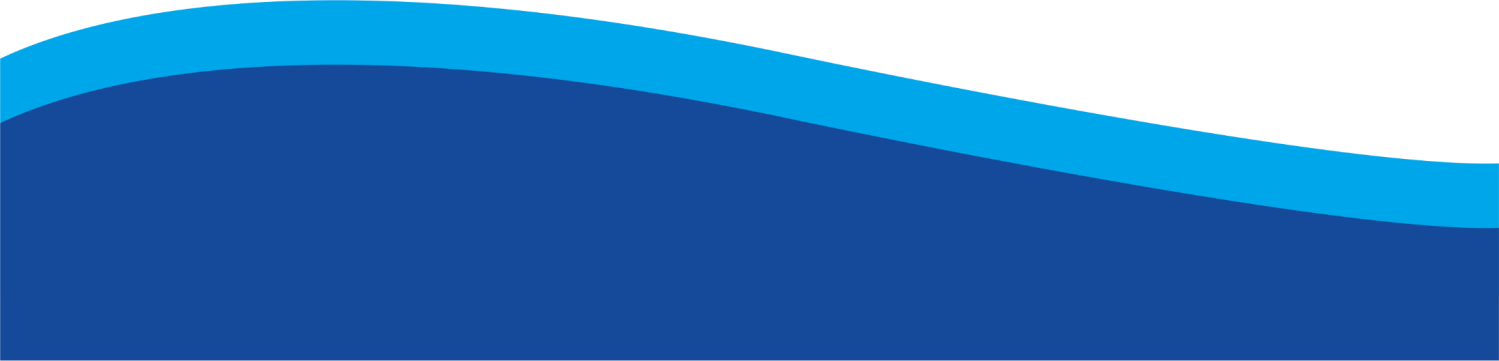 20XX  POWERPOINT
太平洋保险工作汇报PPT
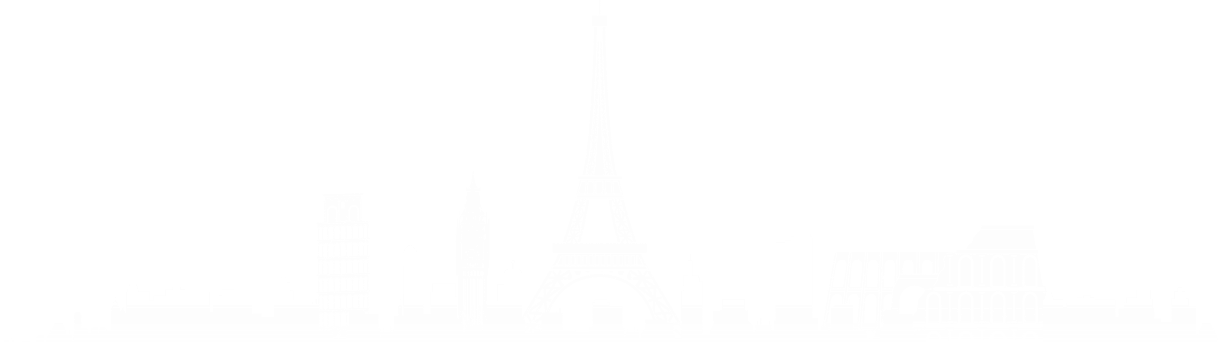 工作不足
完成情况
03
WORKREPORT
WORKREPORT
05
01
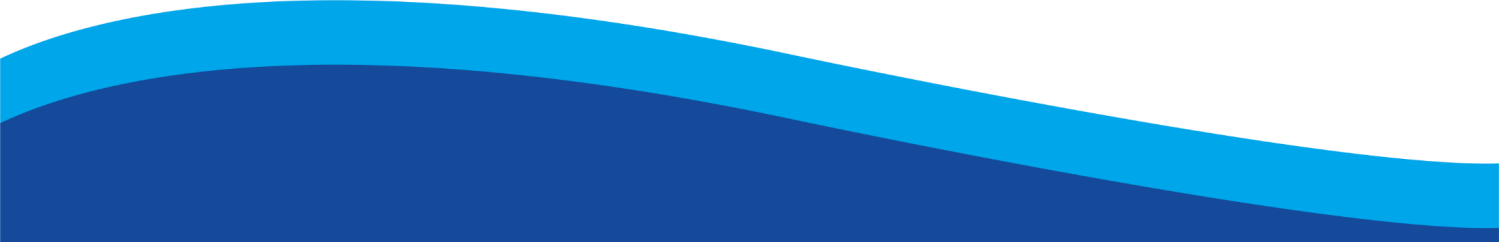 04
02
工作汇报
成果展示
明年计划
WORKREPORT
WORKREPORT
WORKREPORT
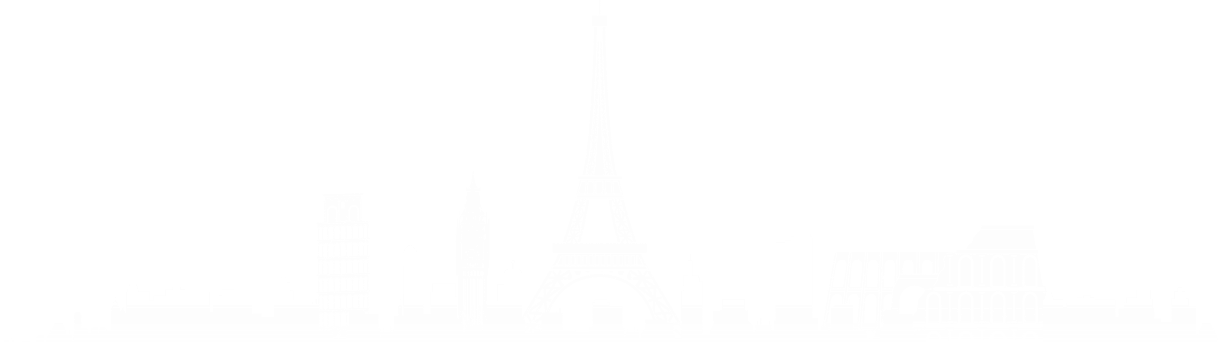 01
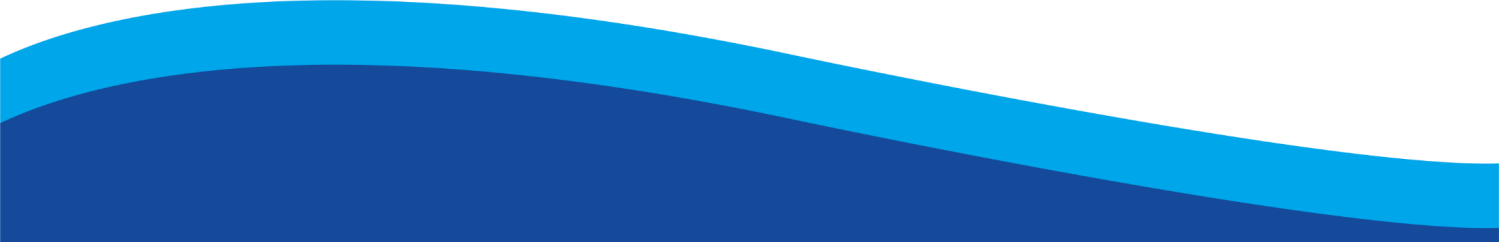 工作汇报
WORKREPORT
标题
请在此处添加您需要的文字内容请在此处添加您需要的文字内容请在此处添加您需要的文字内容
标题
请在此处添加您需要的文字内容请在此处添加您需要的文字内容请在此处添加您需要的文字内容
标题
请在此处添加您需要的文字内容请在此处添加您需要的文字内容请在此处添加您需要的文字内容
标题
请在此处添加您需要的文字内容请在此处添加您需要的文字内容请在此处添加您需要的文字内容
请输入您想要的文字内容
请输入您想要的文字内容
标题
内容
请输入您想要的文字内容
请输入您想要的文字内容
请输入您想要的文字内容
请输入您想要的文字内容
请输入您想要的文字内容
请输入您想要的文字内容
请输入您想要的文字内容
请输入您想要的文字内容
请输入您想要的文字内容
请输入您想要的文字内容
请输入您想要的文字内容
请输入您想要的文字内容
请输入您想要的文字内容
请输入您想要的文字内容
请输入您想要的文字内容
点击输入本栏的具体文字，简明扼要的说明分项内容，此为概念图解，请根据您的具体内容酌情修改
点击输入本栏的具体文字，简明扼要的说明分项内容，此为概念图解，请根据您的具体内容酌情修改
点击输入本栏的具体文字，简明扼要的说明分项内容，此为概念图解，请根据您的具体内容酌情修改
点击输入本栏的具体文字，简明扼要的说明分项内容，此为概念图解，请根据您的具体内容酌情修改
请输入您想要的文字内容请输入您想要的文字内容请输入您想要的文字内容请输入您想要的文字内容请输入您想要的文字内容请输入您想要的文字内容请输入您想要的文字内容请输入您想要的文字内容请输入您想要的文字内容
标题内容
标题内容
标题内容
请在此处添加您需要的文字内容
请在此处添加您需要的文字内容
请在此处添加您需要的文字内容
请在此处添加您需要的文字内容请在此处添加您需要的文字内容请在此处添加您需要的文字内容
请在此处添加您需要的文字内容请在此处添加您需要的文字内容请在此处添加您需要的文字内容
请在此处添加您需要的文字内容请在此处添加您需要的文字内容请在此处添加您需要的文字内容
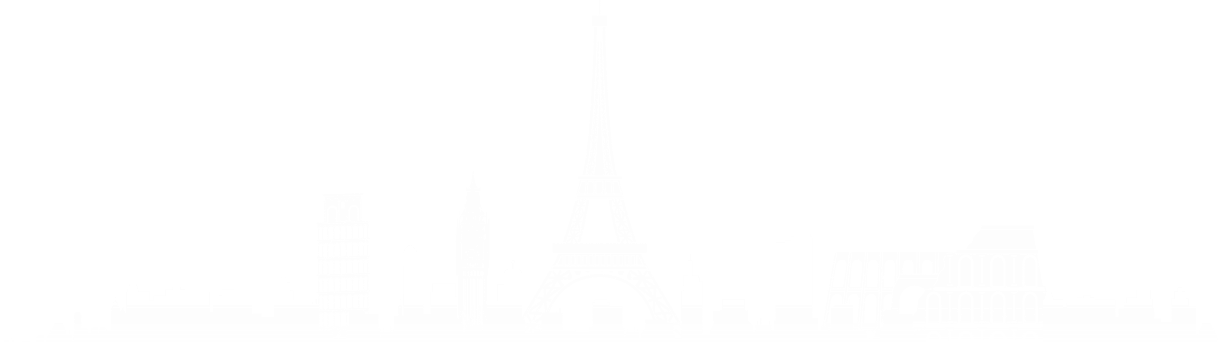 完成情况
WORKREPORT
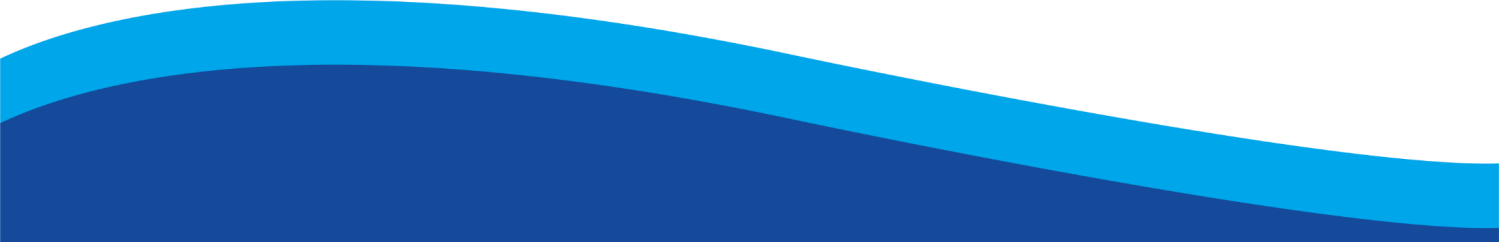 02
点击输入标题
点击输入标题
点击输入标题
详写内容……点击输入本栏的具体文字，简明扼要的说明分项内容，此为概念图解，请根据您的具体内容酌情修改
详写内容……点击输入本栏的具体文字，简明扼要的说明分项内容，此为概念图解，请根据您的具体内容酌情修改
详写内容……点击输入本栏的具体文字，简明扼要的说明分项内容，此为概念图解，请根据您的具体内容酌情修改
点击输入标题
点击输入标题
详写内容……点击输入本栏的具体文字，简明扼要的说明分项内容，此为概念图解，请根据您的具体内容酌情修改
详写内容……点击输入本栏的具体文字，简明扼要的说明分项内容，此为概念图解，请根据您的具体内容酌情修改
01
02
03
04
05
01
请输入您想要的文字内容
02
请输入您想要的文字内容
03
请输入您想要的文字内容
04
请输入您想要的文字内容
标题内容
标题内容
标题内容
标题内容
请在此处添加您需要的文字内容请在此处添加您需要的文字内容请在此处添加您需要的文字内容请在此处添加您需要的文字内容
请在此处添加您需要的文字内容
请在此处添加您需要的文字内容
请在此处添加您需要的文字内容请在此处添加您需要的文字内容请在此处添加您需要的文字内容请在此处添加您需要的文字内容
请在此处添加您需要的文字内容
请在此处添加您需要的文字内容
请在此处添加您需要的文字内容请在此处添加您需要的文字内容请在此处添加您需要的文字内容请在此处添加您需要的文字内容
请在此处添加您需要的文字内容
请在此处添加您需要的文字内容
请在此处添加您需要的文字内容请在此处添加您需要的文字内容请在此处添加您需要的文字内容请在此处添加您需要的文字内容
请在此处添加您需要的文字内容
请在此处添加您需要的文字内容
标题
标题
单击此处添加标题内容
单击此处添加标题内容
请在此处添加您需要的文字内容请在此处添加您需要的文字内容请在此处添加您需要的文字内容请在此处添加您需要的文字内容
请在此处添加您需要的文字内容请在此处添加您需要的文字内容请在此处添加您需要的文字内容请在此处添加您需要的文字内容
.
添加标题
请在此处添加您需要的文字内容请在此处添加您需要的文字内容请在此处添加您需要的文字内容请在此处添加您需要的文字内容
请在此处添加您需要的文字内容请在此处添加您需要的文字内容请在此处添加您需要的文字内容请在此处添加您需要的文字内容
单击此处添加标题内容
单击此处添加标题内容
标题
内容
标题
内容
标题
内容
标题
内容
标题
内容
请在此处添加文字内容请在此处添加文字内容
请在此处添加文字内容请在此处添加文字内容
请在此处添加文字内容请在此处添加文字内容
请在此处添加文字内容请在此处添加文字内容
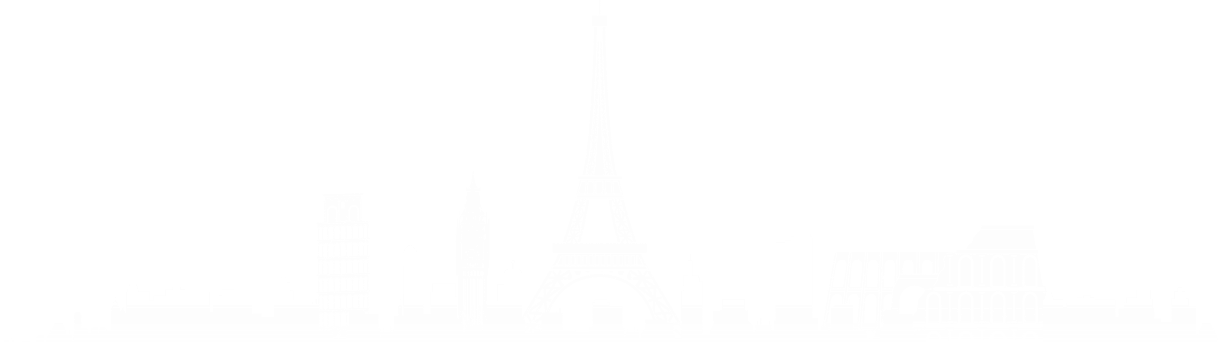 03
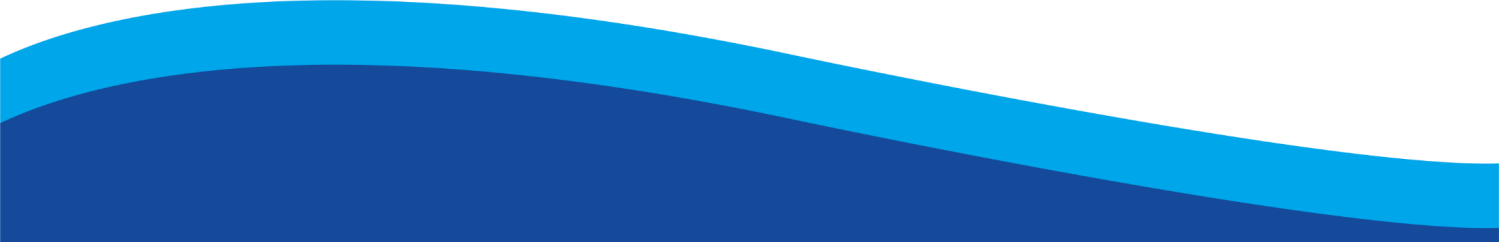 成果展示
WORKREPORT
标题关键字
标题关键字
点击输入本栏文字内容，文字内容需概括精炼，无需多余的文字修饰，在不改动排版的情况下，尽量控制在四点内说明，标题将每个具体意义概括提出观点
点击输入本栏文字内容，文字内容需概括精炼，无需多余的文字修饰，在不改动排版的情况下，尽量控制在四点内说明，标题将每个具体意义概括提出观点
标题
内容
标题关键字
标题关键字
点击输入本栏文字内容，文字内容需概括精炼，无需多余的文字修饰，在不改动排版的情况下，尽量控制在四点内说明，标题将每个具体意义概括提出观点
点击输入本栏文字内容，文字内容需概括精炼，无需多余的文字修饰，在不改动排版的情况下，尽量控制在四点内说明，标题将每个具体意义概括提出观点
输入您想要的文字内容
输入您想要的文字内容
输入您想要的文字内容
输入您想要的文字内容
添加标题内容
添加标题内容
添加标题内容
添加标题内容
请输入标题
请输入标题
请输入您想要的文字内容请输入您想要的文字内容请输入您想要的文字内容
请输入您想要的文字内容请输入您想要的文字内容请输入您想要的文字内容
输入
标题
输入
标题
输入
标题
输入
标题
请输入标题
请输入标题
请输入您想要的文字内容请输入您想要的文字内容请输入您想要的文字内容
请输入您想要的文字内容请输入您想要的文字内容请输入您想要的文字内容
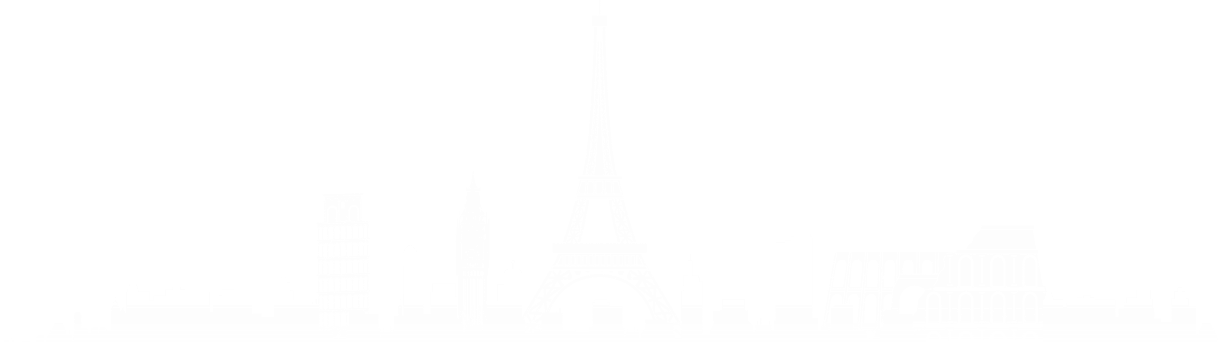 工作不足
WORKREPORT
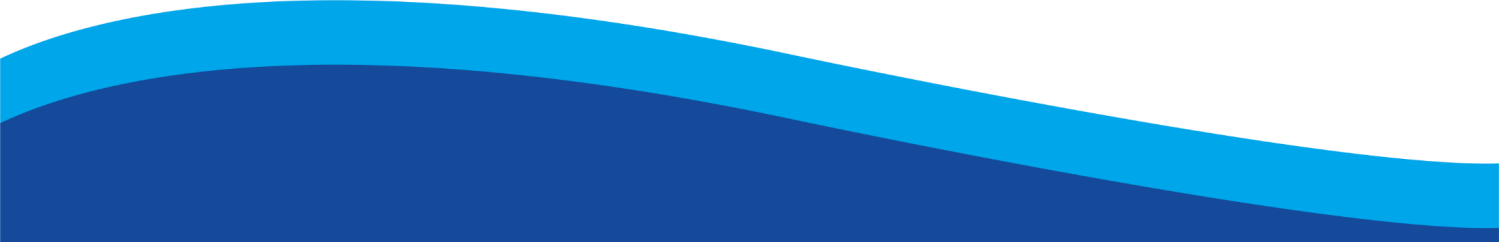 04
标题内容

请在此处添加您需要的文字内容请在此处添加您需要的文字内容请在此处添加您需要的文字内容
标题内容

请在此处添加您需要的文字内容请在此处添加您需要的文字内容请在此处添加您需要的文字内容
这里输入标题
这里输入标题
标题内容

请在此处添加您需要的文字内容请在此处添加您需要的文字内容请在此处添加您需要的文字内容
标题内容

请在此处添加您需要的文字内容请在此处添加您需要的文字内容请在此处添加您需要的文字内容
标题
这里输入标题
这里输入标题
1
请在此处插入你需要的文字内容请在此处插入你需要的文字内容请在此处插入你需要的文字内容请在此处插入你需要的文字内容请在此处插入你需要的文字内容
添加标题
2
请在此处插入你需要的文字内容请在此处插入你需要的文字内容请在此处插入你需要的文字内容请在此处插入你需要的文字内容请在此处插入你需要的文字内容
3
请在此处插入你需要的文字内容请在此处插入你需要的文字内容请在此处插入你需要的文字内容请在此处插入你需要的文字内容请在此处插入你需要的文字内容
请在此处添加您需要的文字内容请在此处添加您需要的文字内容请在此处添加您需要的文字内容请在此处添加您需要的文字内容请在此处添加您需要的文字内容
标题内
容
标题内
容
标题内
容
标题内
容
标题内
容
标题
请在此处添加您需要的文字内容
请在此处添加您需要的文字内容
请在此处添加您需要的文字内容
请在此处添加您需要的文字内容
请在此处添加您需要的文字内容
请在此处添加您需要的文字内容
A
B
C
D
标题
内容
请在此处添加您需要的文字内容
请在此处添加您需要的文字内容
请在此处添加您需要的文字内容
请在此处添加您需要的文字内容
请在此处添加您需要的文字内容
请在此处添加您需要的文字内容
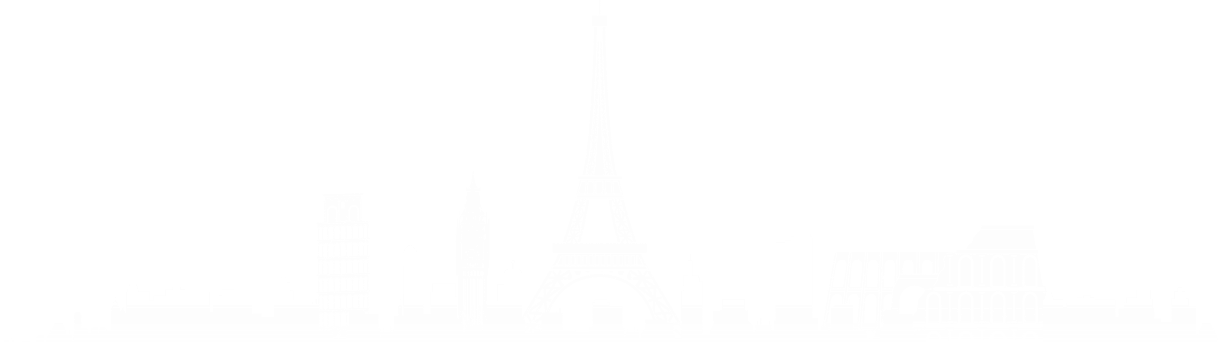 05
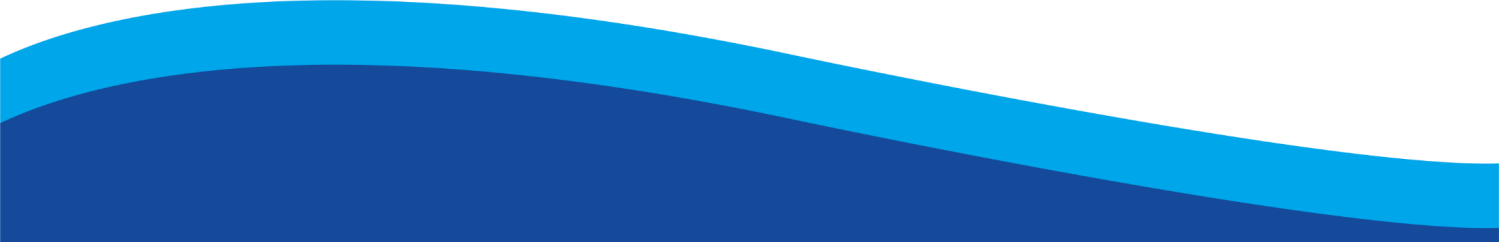 明年计划
WORKREPORT
请在此处添加您需要的文字内容请在此处添加您需要的文字内容
03
请在此处添加您需要的文字内容请在此处添加您需要的文字内容
02
请在此处添加您需要的文字内容请在此处添加您需要的文字内容
04
01
请在此处添加您需要的文字内容请在此处添加您需要的文字内容
请在此处添加您需要的文字内容请在此处添加您需要的文字内容
单击添加标题
05
请在此处添加您需要的文字内容请在此处添加您需要的文字内容
请在此处添加您需要的文字内容请在此处添加您需要的文字内容
08
06
07
请在此处添加您需要的文字内容请在此处添加您需要的文字内容
在此处添加小标题
在此处添加小标题
请在此处添加您需要的文字内容请在此处添加您需要的文字内容请在此处添加您需要的文字内容请在此处添加您需要的文字内容请在此处添加您需要的文字内容
请在此处添加您需要的文字内容请在此处添加您需要的文字内容请在此处添加您需要的文字内容请在此处添加您需要的文字内容请在此处添加您需要的文字内容
请在此处添加您需要的文字内容请在此处添加您需要的文字内容请在此处添加您需要的文字内容请在此处添加您需要的文字内容请在此处添加您需要的文字内容
请在此处添加您需要的文字内容请在此处添加您需要的文字内容请在此处添加您需要的文字内容请在此处添加您需要的文字内容请在此处添加您需要的文字内容
请在此处添加关键字
请在此处添加关键字
添加内容
添加内容
添加内容
添加内容
添加内容
添加内容
核心工作
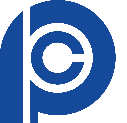 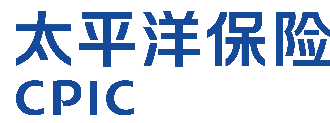 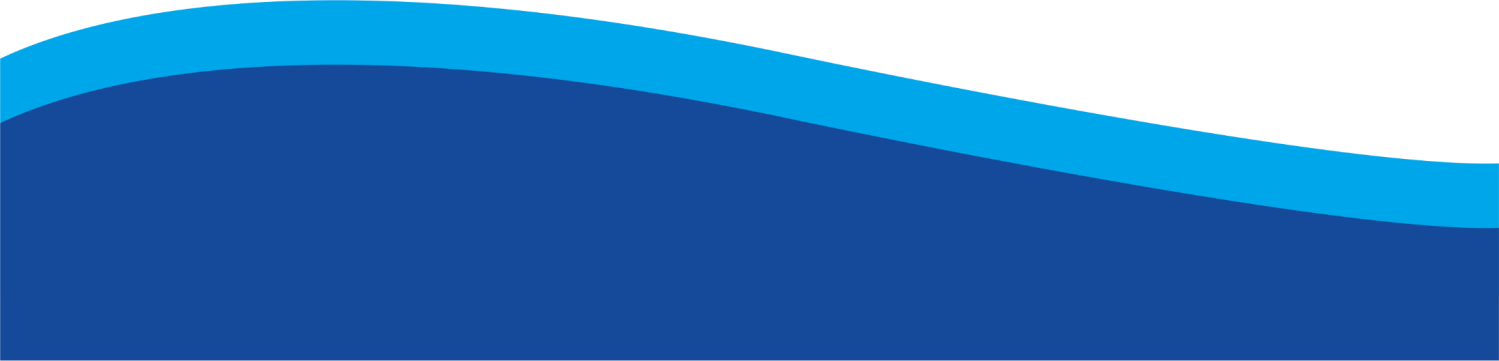 感谢观看 THANK YOU